Vlaamse naoorlogse literatuur
Louis Paul Boon en Hugo Claus
Menuet
De grote twee
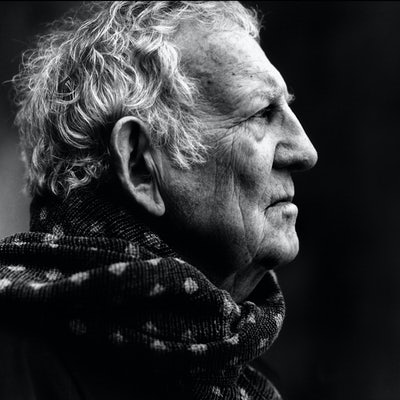 Louis Paul Boon
Hugo Claus
Presentaties
Janssens, Marcel. „Hugo Claus en William Faulkner Textuele confrontaties“. Verslagen en mededelingen van de Koninklijke Academie voor Nederlandse taal- en letterkunde (nieuwe reeks). Jaargang 1997. https://www.dbnl.org/tekst/_ver016199701_01/_ver016199701_01_0009.php
https://hetverdrietvanbelgie.sites.uu.nl/
Menuet
Gepubliceerd 1955
Maatschappelijke kritiek
Over het verhaal: verdere ontwikkeling, belangrijke punten
 de vrouw wordt verleidt door haar zwager
het meisje heeft het door, maar vertelt het niet aan de man
 de man wordt gewond in de vrieskelders (valt van de trap)
de vrouw wordt zwanger en bevalt van een baby
het meisje en de man liggen in elkaars armen toen de vrouw de deur opendoet
Menuet - titel
Menuet: motto
 menuetOorspronkelijk Franse dans van langzame, afgemeten statige bewegingen in 3⁄4 maatVan Dale’s Woordenboek
https://www.youtube.com/watch?v=UUIfggcILEk 
„Ik wist dat niets van deze hele geschiedenis nog normaal was, dat wij een dans aan het uitvoeren waren, wij onder ons drie, waarvan godzelf nog niet wist hoe het eindigen zou – maar ik hoopte en bad al een hele poos dat zij dit niet aan de weet zou komen – dat hij haar stilzwijgend zou hebben liefgehad, wetend dat het verboden is zijn liefde te vergooien aan iets dat nog een kind is.“
„Nog steeds speelde zij niet mee, nog steeds was zij niet in de dans getreden, maar cirkelde zij om ons beiden heen, en proefde zij ons meest intieme leven gelijk een haar onbekende en bedwelmende drank.“
„Toen kwam ik op zeker ogenblik binnen nadat ik met het kind was gaan wandelen – en daar zat zij in de zetel, over hem heengebogen. Ook zij was in de dans getreden, ook zij was van toeschouwster medespeelster geworden.“
Menuet – overige vragen
De vragenlijst kan gebruikt worden als voorbereinding op het examen
Wat is de functie van de krantenknipsels? Wie voegt de krantenknipsels aan de tekst toe? Is dat een van de vertellers? Wat is het status van de knipsels ten opzichte van de vertelsituatie?  Is de relatie van de krantenknipsels tot de hoofdtekst in een van de drie vertellingen anders dan in de twee? 
Waarom verzamelt de man de krantenknipsels? Wat hebben de knipsels inhoudelijk met elkaar te maken? Wat is hun hoofdthema?
Wat is de relatie van de vertellers tegenover de maatschappij met haar regels en conventies? Welke metaforen/wat voor taal gebruiken zij om over de regels van de maatschappij te spreken? 
Wat is de relatie van de drie vertellers tot de natuur? 
Wat is de relatie van de drie vertellers tot het geloof?
Menuet – overige vragen
Wat is de relatie tussen het stel? Houden ze van elkaar? Op welke manier? Waarom zijn ze getrouwd? 
Hoe wordt de familie van de vrouw beschreven? Welke invloed hebben ze op haar gehad? 
Is de vrouw materialistisch? Waarom? Waarom niet? 
Hoe interpreteren jullie de houding van de vrouw tegenover de aandringende zwager? Wil ze hem of niet? 
Welke functie heeft het ruimte van de vrieskelders?  (In verband hiermee heb ik in de volgende slide een herhaling van de theorie uit vorige semester over de functies van ruimte in prozaïsche texten gezet).
Functies van ruimte op verhaalniveau
1. ruimte als aanleiding of voorwaarde voor handelingsverloop (reisverhalen, science-fiction, historische romans)
2. ruimte als decor: draagt tot de sfeer van gebeurtenissen bij (kerkhof = angst). Vaste band tussen ruimte en gebeurteniss – topos.
3. ruimte als compositieprincipe: brengt personages bij elkaar, geeft eenheid aan verhaal
4. nadere karakterisering van personage: voorbeeld Eline Vere
Functies van ruimte op verhaalniveau (2)
5. bijdrage aan centrale betekenis: stoel, kachel, radio in De avonden drukken beklemming, verveling en isolement van de hoodfpersonage uit – belangenruimte
6. thematisering van het grondmotief: centrale betekenisgevende contrast opgebouwd op ruimtelijke dichotomie (stad vs platteland)
7. ruimte met symbolische betekenis: Rood paleis van F. Bordewijk (gesloten bordeel verwijzing naar uiteenvallende fin de siecle levenshouding)